Visualization of Sports Data
Team Sportsball
Aaron Pacheco, Nathan Wardinsky, Alejandra Zacarias, Gustavo Jimenez
Background
Baseball has a long history dating back to the 19th century

Such a long history has come with a trove of player statistics

In 1980, statistician Bill James developed “Sabermetrics” a scientific analysis of baseball stats, explaining how teams win or lose
Problem
Baseball is a very stat heavy game that can be confusing to new fans.

Baseball teams and older fans sometimes do not accurately assign value to certain attributes of players or they will over value less important factors when evaluating a player or team.
Solution
Develop an interactive website that simplifies baseball stats for less experienced fans through visualizations.

Provide educated predictions using probability

By applying sabermetrics, we can calculate win probability based on a player’s stats and the game’s current state
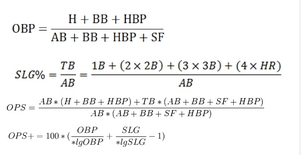 Implementation
Pull Data with an API from Baseball Reference

Put pulled stats into equations designed to objectively measure players

Make the data easy to understand for the user and explain how they should value the player with the given data.

Make predictions using probability to try and predict future outcomes in upcoming games.
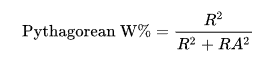 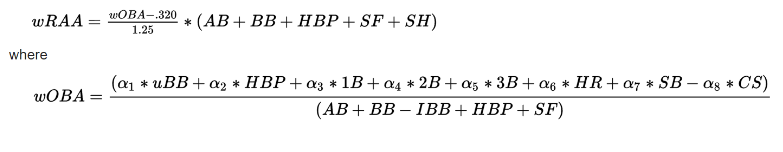 Flowchart
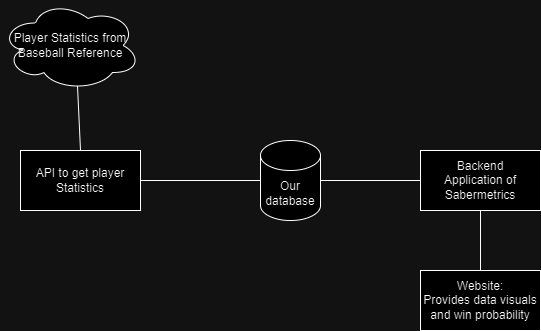 Potential Issues
Automatically obtaining data in the correct format, as opposed to manual setup

Data storage should allow easy filtering, enabling users to utilize the information at their discretion for interactivity

Ensuring the website is user-friendly and the visuals are easily comprehensible